O‘zbek tili
9- sinf
Mavzu: Mehnat baxt keltirar.
(Fe’l-kesim, ularda yordamchi fe’llarning qo‘llanishi)
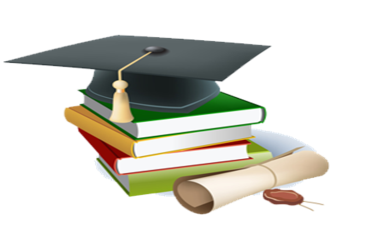 O‘tilgan mavzuni takrorlash
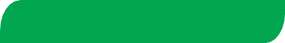 Berilgan gaplarning ega va kesimini ajratib jadvalga tushiring.
1. Yurt – tinch, sen – tinch. 
2. Qushlar sayrayapti. 
3. Gullar ochildi.
4. Jannat – onalar oyog‘i ostida.
5. Birlashgan – o‘zar, birlashmagan – to‘zar. 
6. Oltin olma, duo ol. 
7. Kitob – bilim manbayi. 
8. Otang – davlating, onang – jannating. 
9. Osmon – musaffo. 
10. Kitob o‘qiyapman.
Jadvalni to‘ldiring
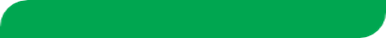 Matn
Jadvalni to‘ldiring
Tekshiring
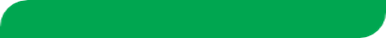 Matn
“Gapni to‘ldir” mashqi
Chori Avaz __________ Qashqadaryo viloyatining G‘uzor tumanida tug‘ilgan. _________ToshDUning ______fakultetini tamomlagan. 
      Fin eposi _______ hamda _______ , ______ va boshqa shoirlarning asarlarini o‘zbek tiliga tarjima qilgan.
      ________ Toshkent shahrida vafot etgan.
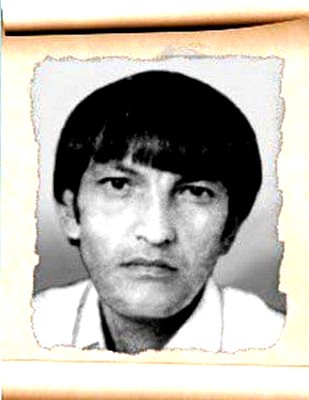 Chori  Avaz
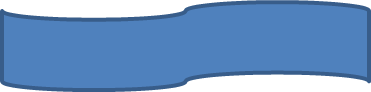 1985-yil, 1957-yil 11-yil, 1992-yil 29-noyabrda, filologiya, “Kalevala”ni,
    R. Akutagava, I.Takuboku.
“Gapni to‘ldir” mashqi
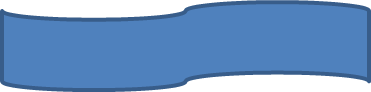 Tekshiring.
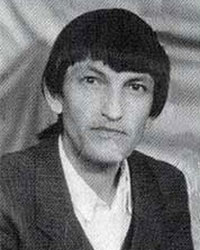 Chori Avaz 1957-yil 11-yil Qashqadaryo viloyatining G‘uzor tumanida tug‘ilgan. 1985-yil ToshDUning filologiya fakultetini tamomlagan.
      Fin eposi “Kalevala”ni hamda I.Takuboku, R. Akutagava va boshqa shoirlarning asarlarini o‘zbek tiliga tarjima qilgan. 
     1992-yil 29-noyabrda Toshkent shahrida vafot etgan.
Chori Avaz
She’riy to‘plamlari
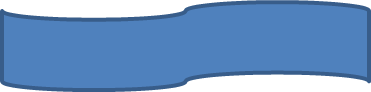 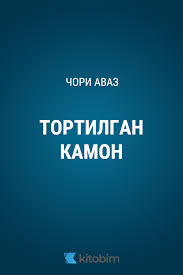 Chori Avaz hayotlik chog‘ida  “Тоrtilgan kamon”, “Uyg‘onishdan o‘zga tole izlama”, “Kuz ertasi” (1992), “Saylanma” (2003) nomli she’riy to‘plamlari nashr etilgan edi.
       Uning daftaridagi talay she’rlari shoir vafotidan keyin o‘quvchi qo‘liga yetib bordi.
Yangi mavzu yuzasidan suhbat
1- topshiriq.
– Mehnat inson uchun nima beradi?
– ... ... ... .
– Mehnatsiz hayotni qanday tasavvur qilasiz?
– ... ... ... .
– Nima uchun mehnat baxt keltirar deymiz?
– ... ... ... .
– Mehnatning tagi rohat deganda nimani tushunasiz?
– ... ... ... .
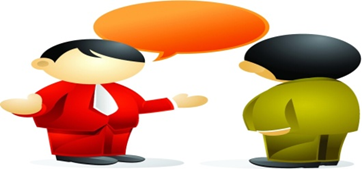 Yangi mavzuni mustahkamlash
2- topshiriq
Mehnat – mehnatning tagi rohat
Mehnat inson hayotini bezaydigan, unga baxt-saodat keltiruvchi, boylik, farovonlik baxsh etuvchi yagona omildir. Qadim-qadimdan mehnat inson hayotining mazmuniga aylangan. Insonlarning obro‘-e’tiborli bo‘lishi halol mehnat orqasidandir.
      Halol mehnat insonga zavq-shavq, rohat baxsh etadi, insonni ulug‘laydi. Shuning uchun ham “Mehnat – mehnatning tagi rohat” deyiladi. Bu naqlga amal qilgan ota-bobolarimiz farzandlarini yoshlik chog‘idan mehnatsevarlikka o‘rgatganlar.
“Zakovat” metodi (Evristik texnologiyasi)
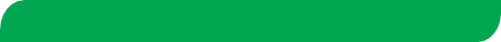 Matndan tayanch so‘zlarni toping, ular ishtirokida gaplar tuzing.
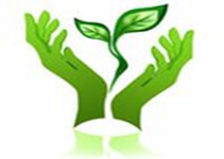 “Zakovat” metodi (Evristik texnologiyasi)
Fikrlab ko‘ring.
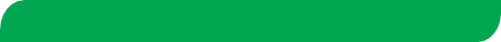 Halol mehnat deganda nimalarni tushunasiz?
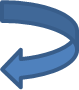 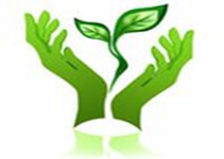 “Zakovat” metodi (Evristik texnologiyasi)
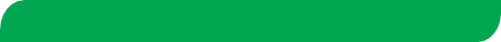 Izohlang.
“Mehnat – mehnatning tagi rohat”
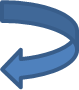 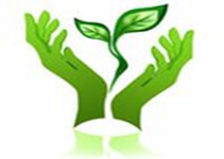 Lug‘at bilan ishlash
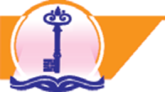 Eslab qoling!
qadim-qadimdan – испoкон веков
halol mehnat orqasidan – за счёт честного труда
ulug‘laydi – возвеличивает
hayotning mazmuni – cмысл жизни
zavq-shavq – удовольствие
Ot – kesim, ularda – dir shaklining qo‘llanishi
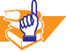 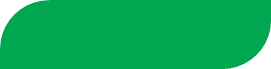 Bilib oling!
Fe’lning turli shakllari orqali ifodalangan kesim fe’l-kesim
      sanaladi. Fe’l-kesimlar quyidagi ko‘rinishlarga ega:
      a) sof fe’l-kesimlar: Men maktabga boraman.
      b) ravishdosh bilan ifodalangan kesim: Motor gurullab,   mashina oldinga intildi.
      d) sifatdosh bilan ifodalangan kesim: Botir xatni kecha   yuborgan.
Ko‘chiring.  Fe’l-kesimlarni topib, qaysi so‘z turkumi  bilan ifodalanganligini tushuntiring
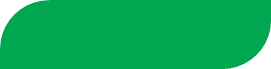 1- mashq.
Namuna: O‘qituvchining savoliga o‘quvchi o‘ylab, to‘g‘ri javob berdi.
    1. O‘qituvchining savoliga o‘quvchi o‘ylab, to‘g‘ri javob berdi.
    2. Biz erta bilan ota-onamizga salom berib, so‘ng nonushtaga   o‘tiramiz.
    3. 9 – “A” sinf o‘quvchilari jamoat ishlarini yaxshi bajarishadi.
    4. Bugun bizning maktabimizga juda ko‘p mehmonlar kelishgan.
    5. Bobom o‘zi yaratgan bog‘lari bilan faxrlanadi. 
    6. Mingbuloqning o‘zi yaxshi, suvi serob, lekin u qarovsiz.
Mustaqil ish
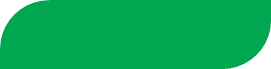 Nuqtalar o‘rniga mos so‘zlarni qo‘yib, ko‘chiring, ega va kesimning tagiga chizing.
Mehnat insonni ulug‘laydi
       Mehnat insonni kamolotga ... . Inson mehnat tufayli ... . Demak,
mehnatsiz hayotni ... qiyin. Kishining hurmati, obro‘si uning ...
bo‘lgan munosabati bilan ... . Mehnatsevarlik kishining eng yaxshi
fazilatlaridan biri ... . Kishi o‘zining butun orzu-umidlariga faqat
tinimsiz mehnati bilan ... , halol mehnati bilangina ... . Hozirgi baxtiyor,
go‘zal hayotimiz ham ota-bobolarimizning ... mehnatlarining ... .
Foydalanish uchun so‘z va so‘z birikmalari: tasavvur qilish,
mevasidir, erishadi, mehnatga, hisoblanadi, o‘sadi, ulug‘lanadi,
belgilanadi, qadrlanadi, ulkan.
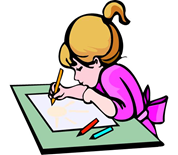 Qavs ichidagi fe’llardan mosini qo‘yib, gaplarni yozing
3- mashq.
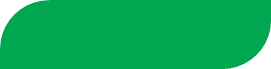 1. O‘zbekiston Respublikasining Andijon viloyatida O‘rta Osiyoda
       yagona avtomobil zavodi (qurildi, ish boshladi). 
   2. Bu zavodda turli rusumdagi avtomobillar (ishlab chiqarilmoqda,  ishlatilmoqda).
   3. Bu avtomobillardan O‘zbekiston aholisi keng (qo‘llamoqda,
       foydalanmoqda). 
   4. Aholining turmush tarzi yaxshilanganidan dalolat (etiladi, beradi).
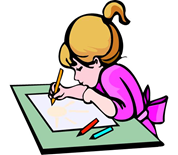 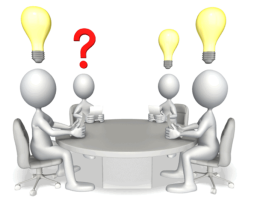 “Tezkor savol-javob” metodi
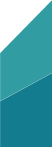 1. Kesim deb nimaga aytiladi?
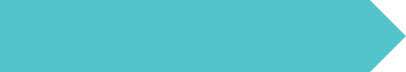 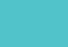 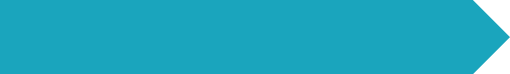 2. “Ekologiya” so‘zining ma’nosini izohlang.
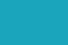 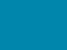 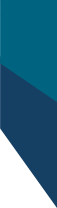 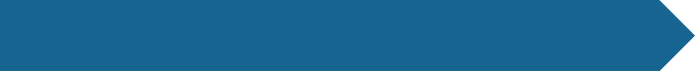 3. Ekologik madaniyat nima?
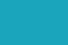 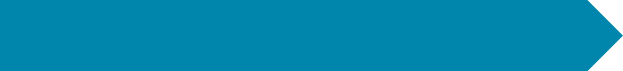 4. Tabiatni asrash uchun siz nima qilyapsiz?
5. Mukofotlari
Mustaqil bajarish uchun topshiriq
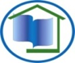 “Mehnat baxt keltirar” mavzusida matn tuzing.
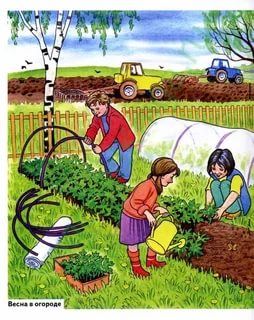 19
E’tiboringiz uchun rahmat!
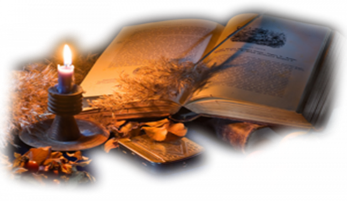